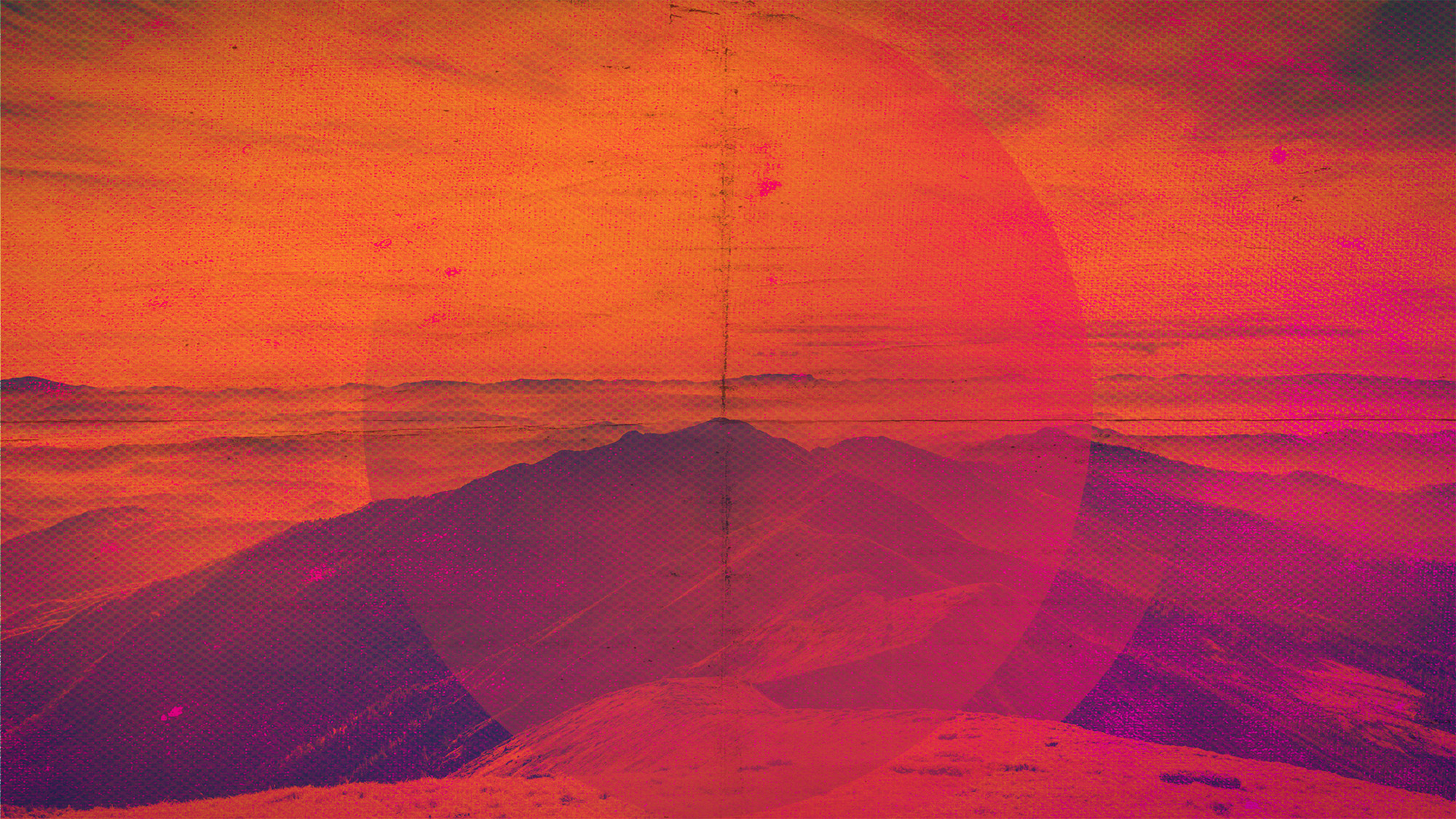 Set Free
a study of Galatians
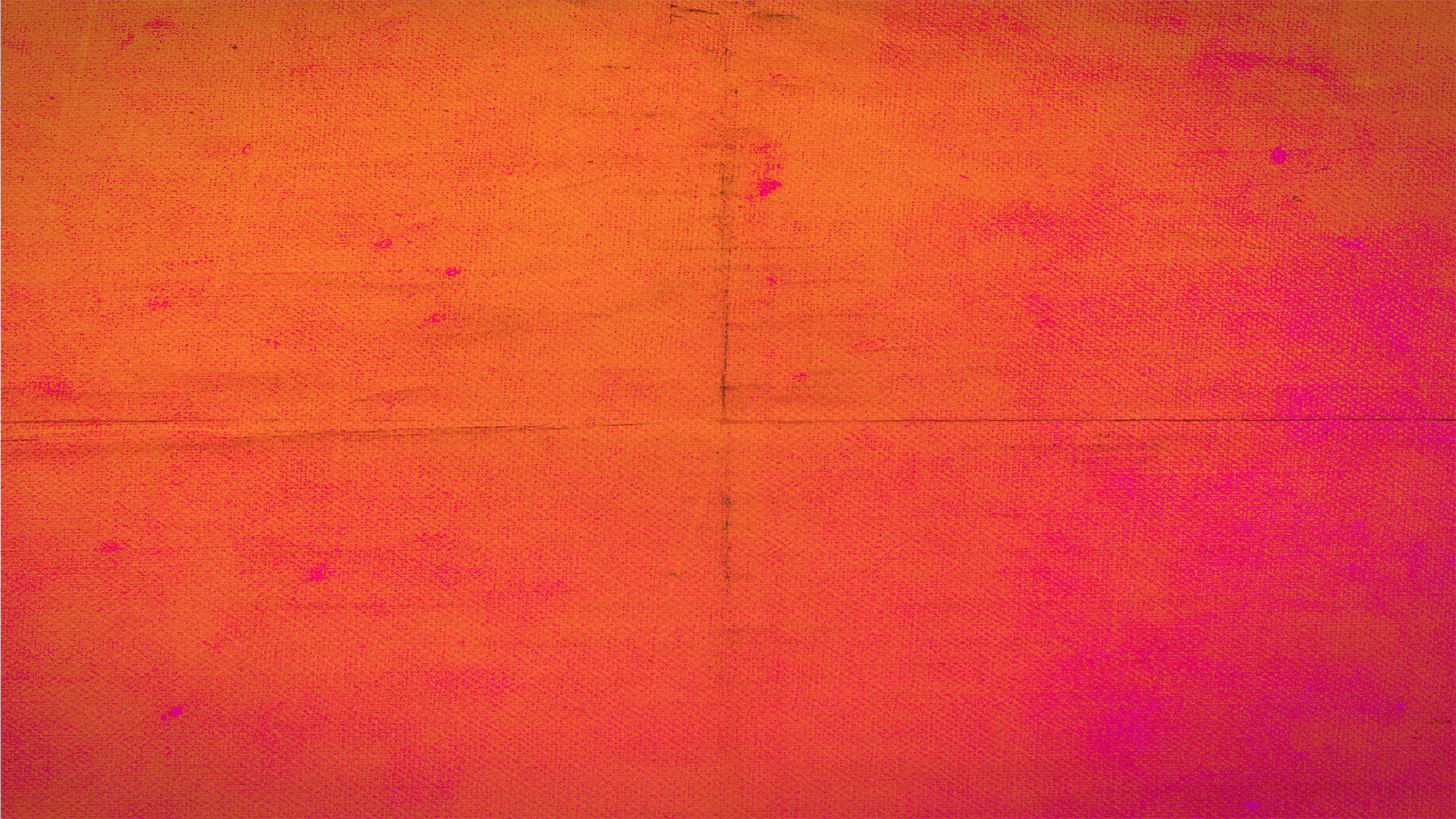 This is God’s Holy Word.  Written by men, inspired by God.  God gave it to us that we may understand all things pertaining to life and godliness.  These Scriptures are not what save me but it is the One to whom they testify; that is, Jesus Christ.  The Word of God is my authority in life.  It is to shape my thinking and transform my life.  I will learn it, live it and give it to those around me.  Amen
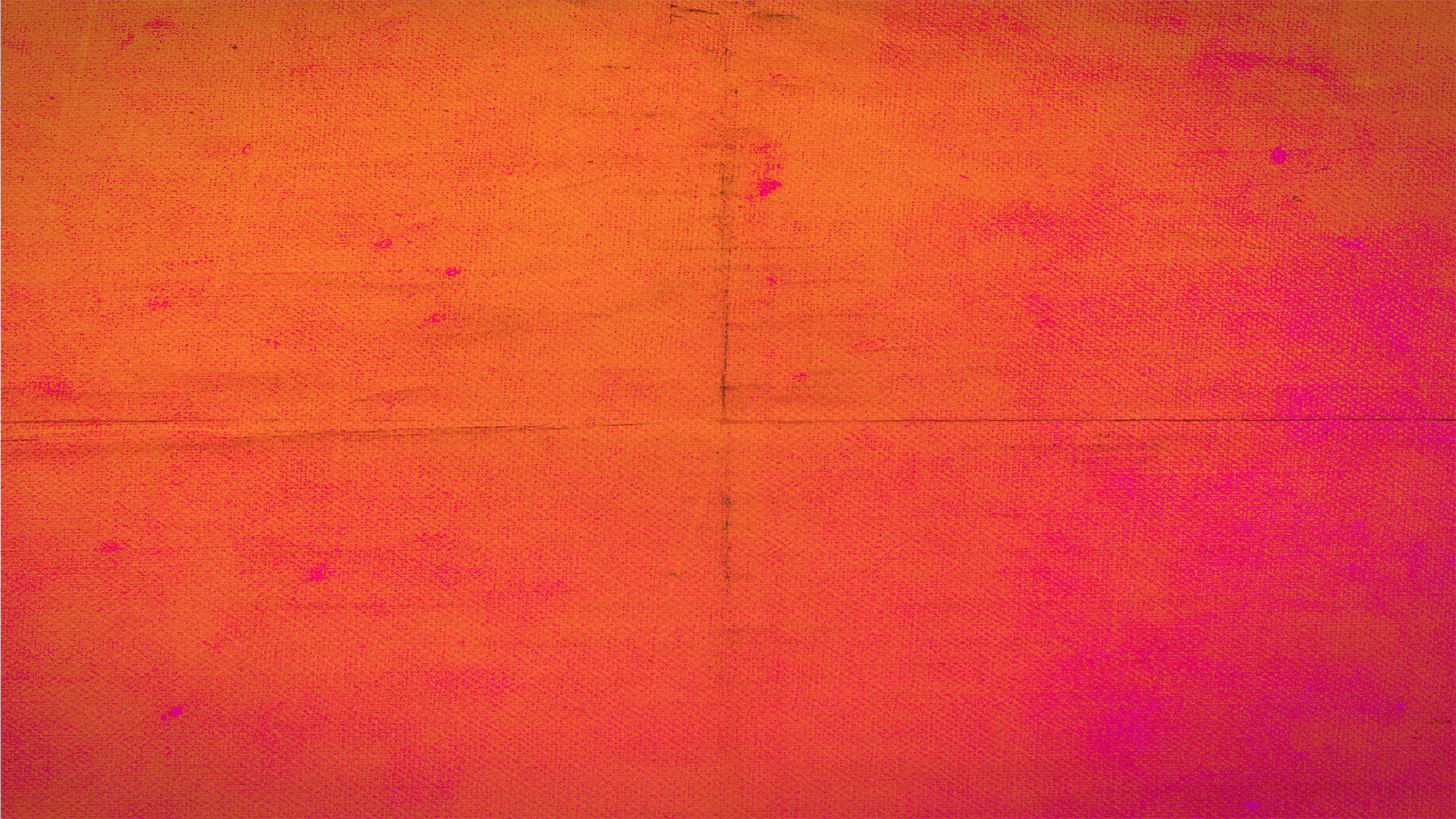 I wish I could be present with you now and change my tone, for I am perplexed about you. 
Galatians 4:20 (ESV)
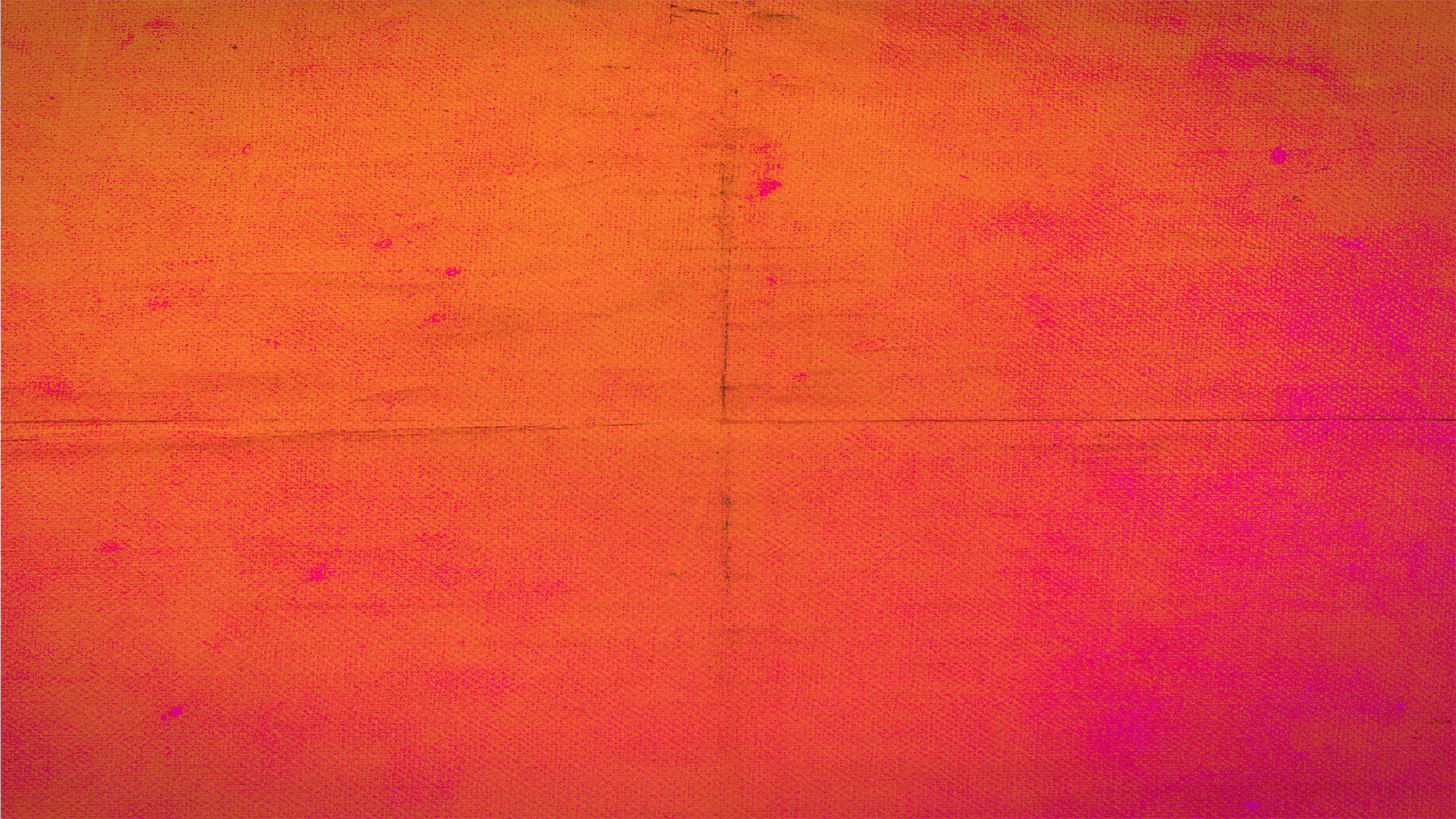 If you are Christ’s then you are Abraham’s offspring, heirs according to promise.
Galatians 3:29 (ESV)
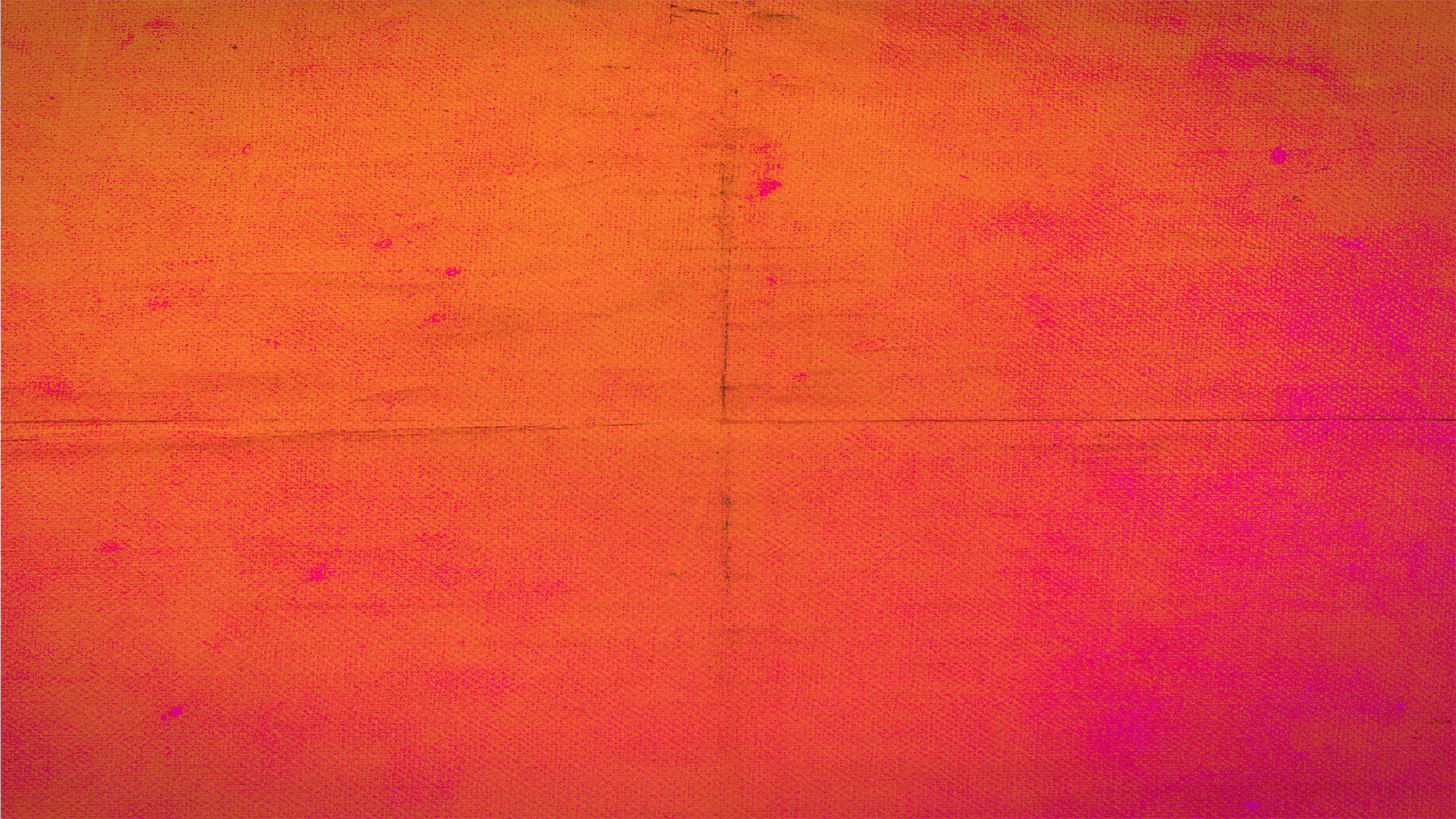 3 Blessed be the God and Father of our Lord Jesus Christ! According to his great mercy, he has caused us to be born again to a living hope through the resurrection of Jesus Christ from the dead, 4 to an inheritance that is imperishable, undefiled, and unfading, kept in heaven for you, 5 who by God’s power are being guarded through faith for a salvation ready to be revealed in the last time. 
1 Peter 1:3–5 (ESV)
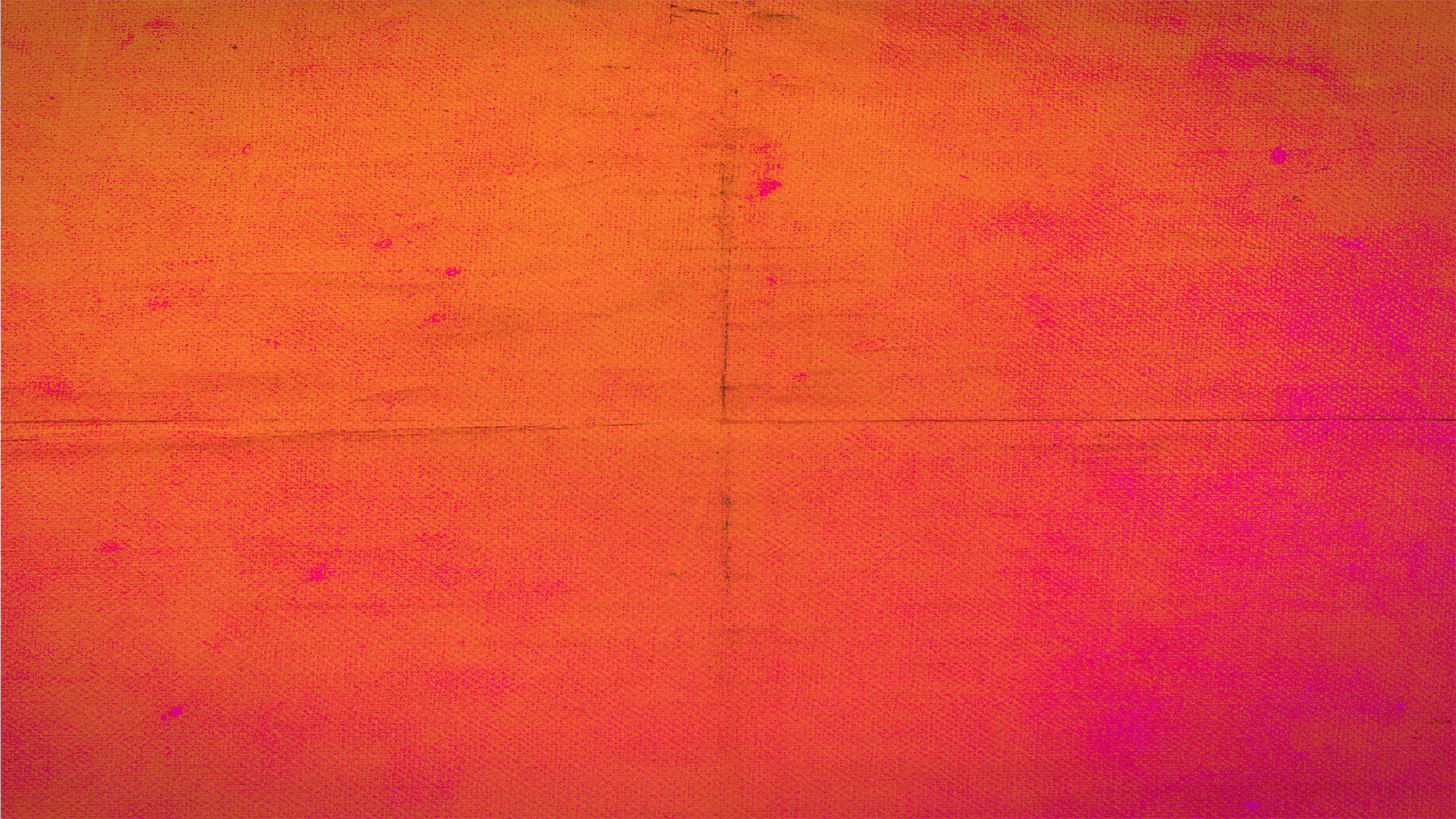 1 I mean that the heir, as long as he is a child, is no different from a slave, though he is the owner of everything, 2 but he is under guardians and managers until the date set by his father. 3 In the same way we also, when we were children, were enslaved to the elementary principles of the world. 

Galatians 4:1–3 (ESV)
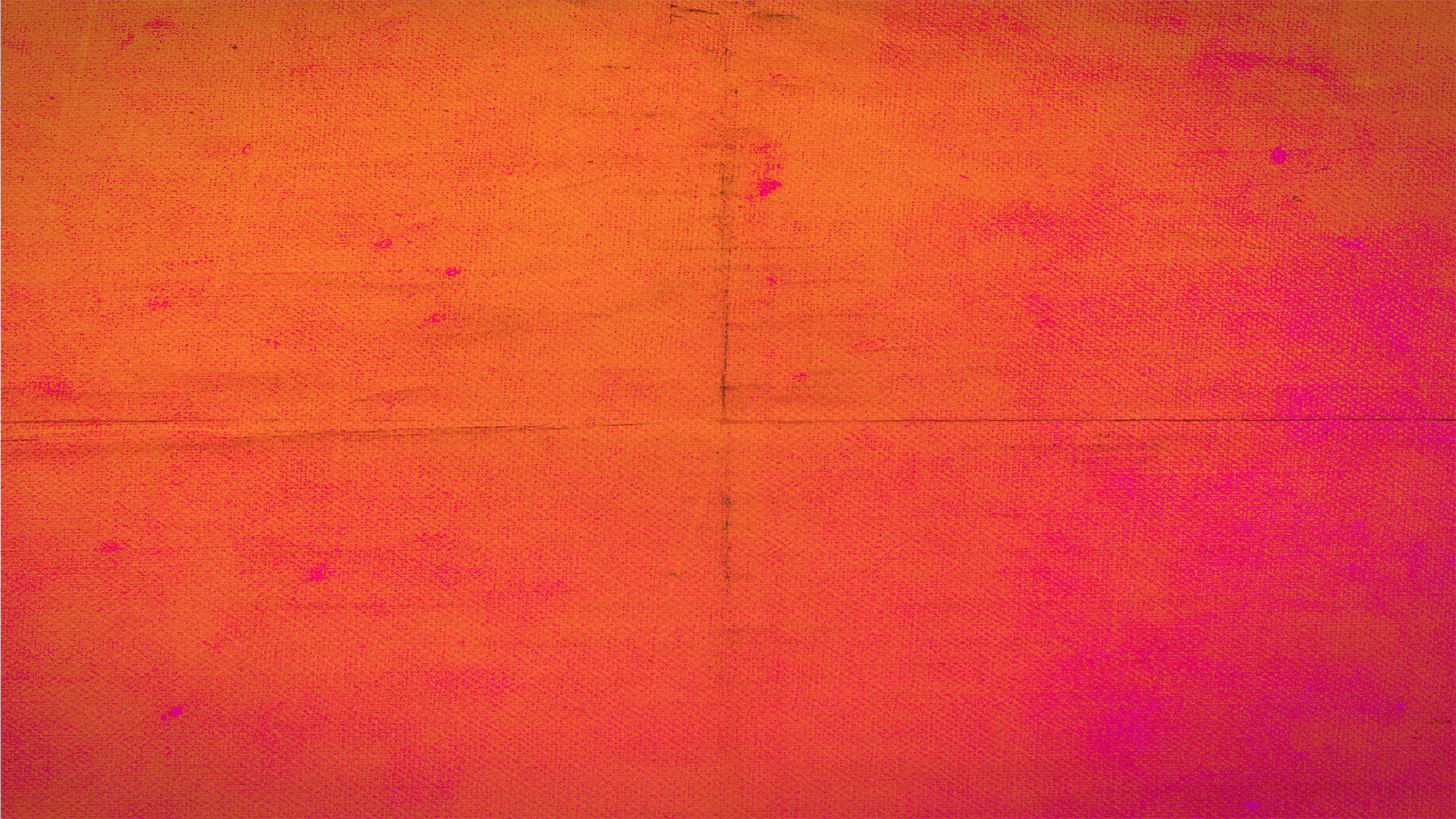 8 Formerly, when you did not know God, you were enslaved to those that by nature are not gods. 9 But now that you have come to know God, or rather to be known by God, how can you turn back again to the weak and worthless elementary principles of the world, whose slaves you want to be once more? 10 You observe days and months and seasons and years! 
Galatians 4:8–10 (ESV)
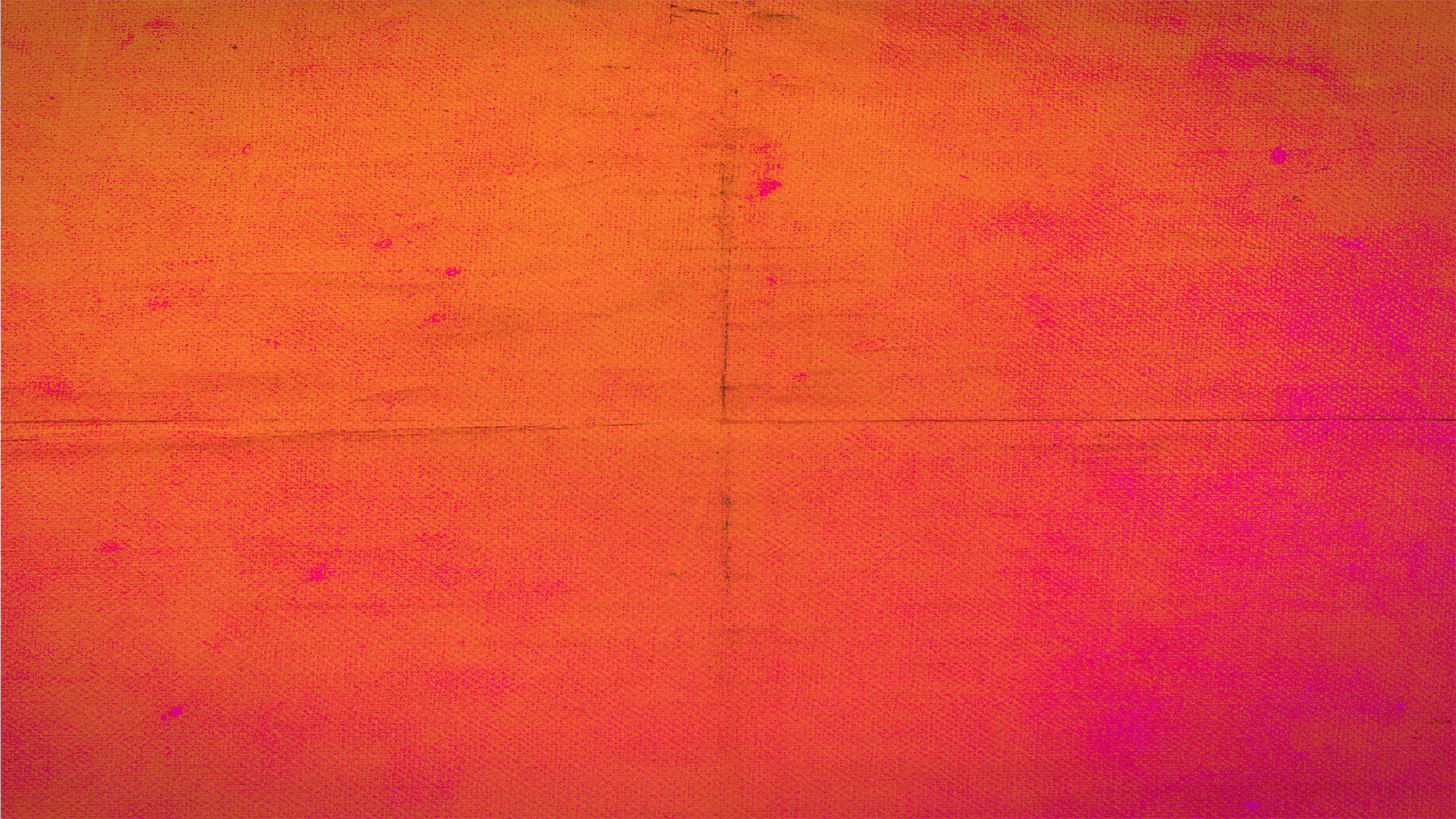 Elementary principles of the world = thoughts, beliefs, perspectives of this world that are void of the one true gospel.
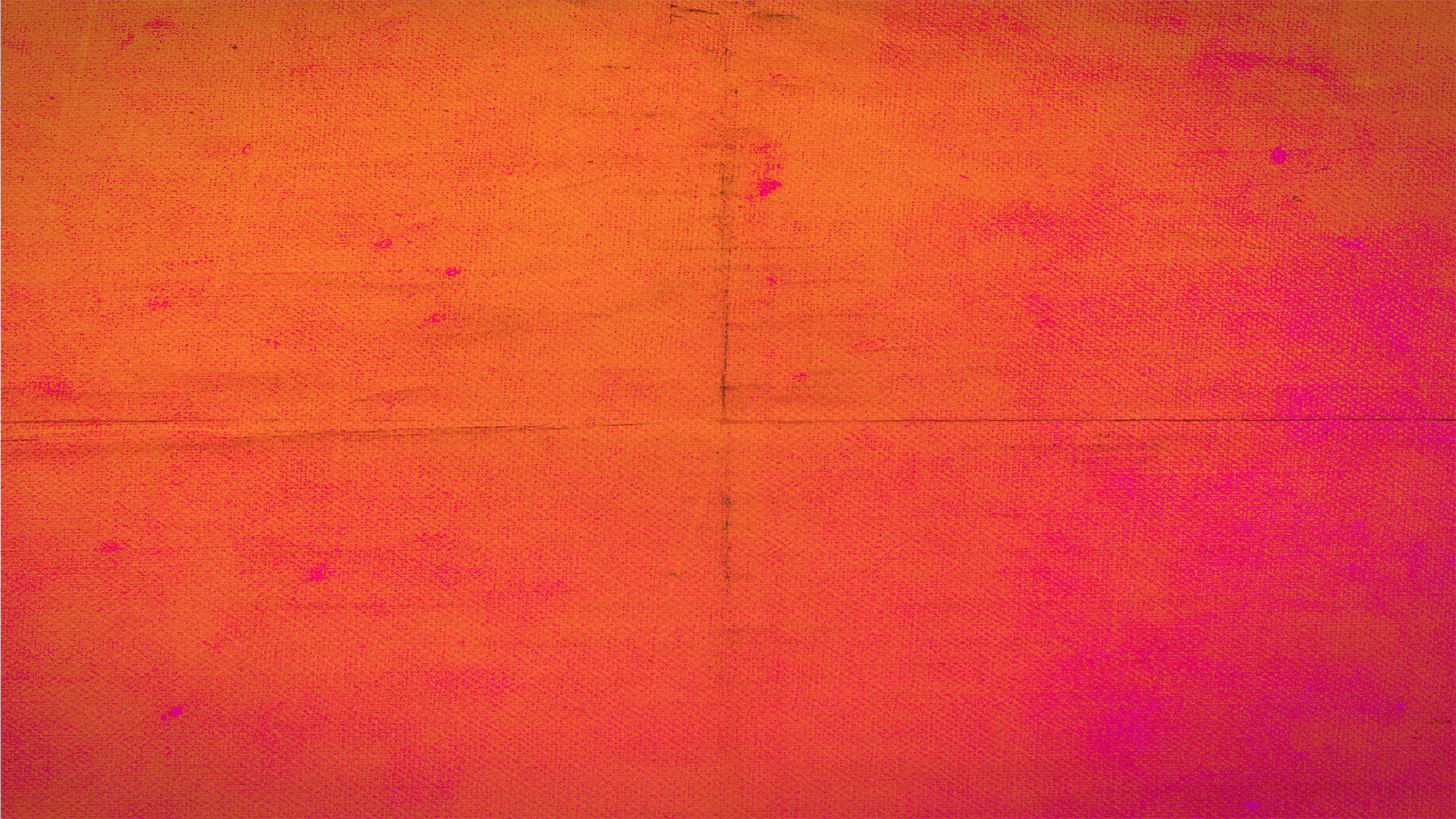 4 But when the fullness of time had come, God sent forth his Son, born of woman, born under the law, 5 to redeem those who were under the law, so that we might receive adoption as sons. 6 And because you are sons, God has sent the Spirit of his Son into our hearts, crying, “Abba! Father!” 7 So you are no longer a slave, but a son, and if a son, then an heir through God. 
Galatians 4:4–7 (ESV)
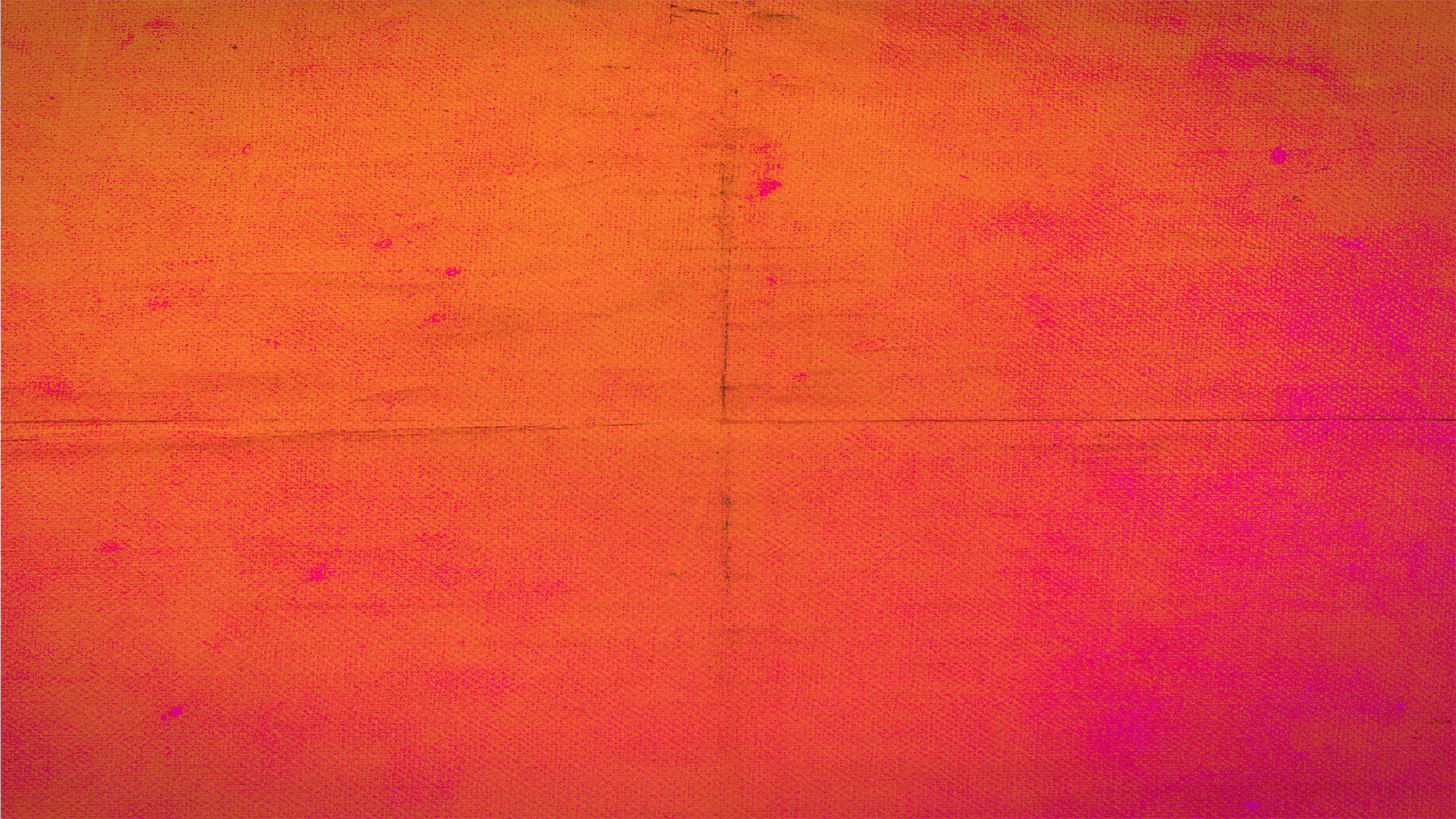 But when the fullness of time had come, God sent forth his Son – the time of his coming

Born of a woman – the manner of his coming

Born under the law – the position of his coming

To redeem those who were under the law – the purpose of his coming

So that we might receive adoption as sons – the result of his coming
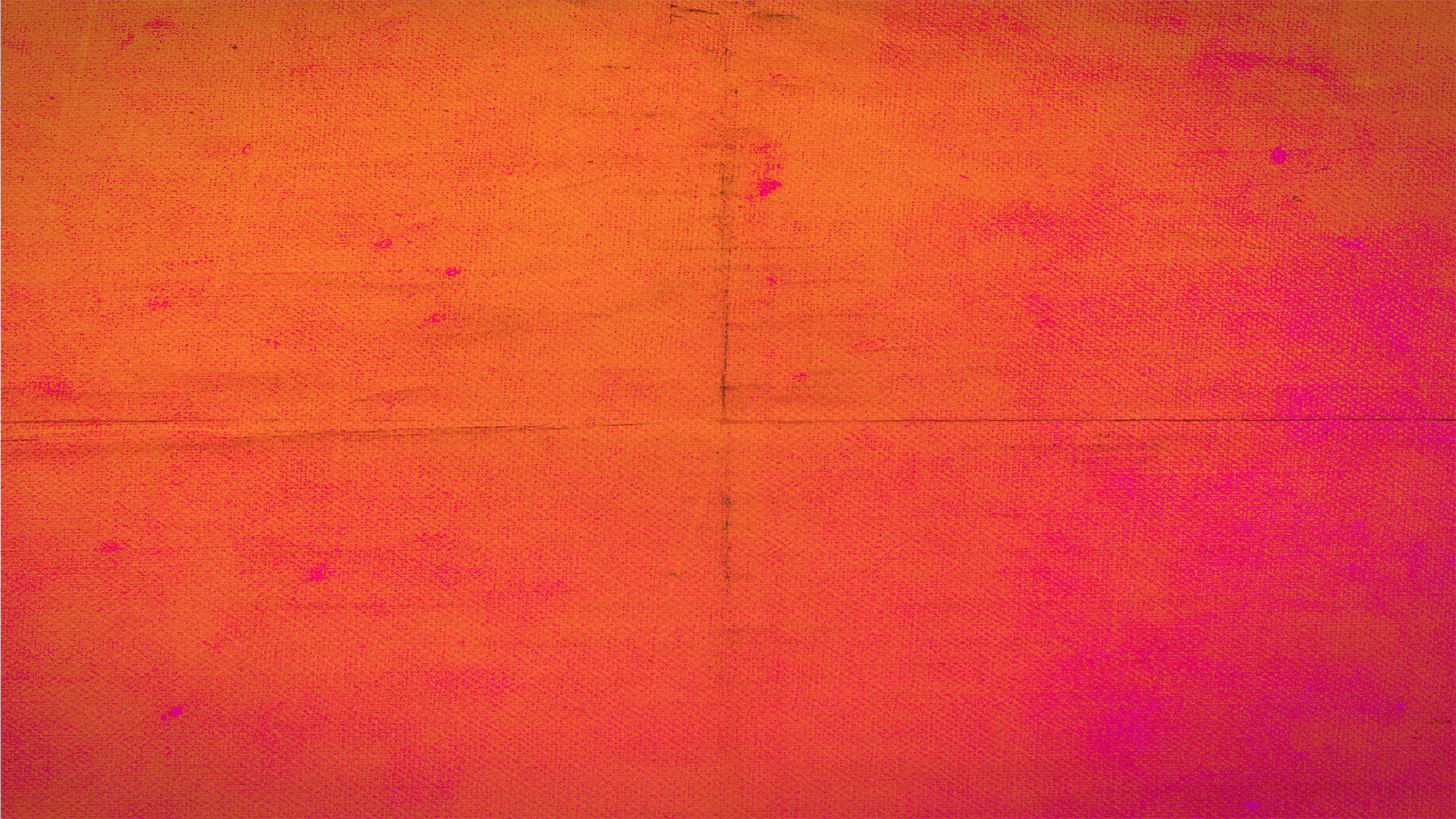 11 I am afraid I may have labored over you in vain. 12 Brothers, I entreat you, become as I am, for I also have become as you are. You did me no wrong. 13 You know it was because of a bodily ailment that I preached the gospel to you at first, 14 and though my condition was a trial to you, you did not scorn or despise me, but received me as an angel of God, as Christ Jesus. 15 What then has become of your blessedness? For I testify to you that, if possible, you would have gouged out your eyes and given them to me. 16 Have I then become your enemy by telling you the truth? 17 They make much of you, but for no good purpose. They want to shut you out, that you
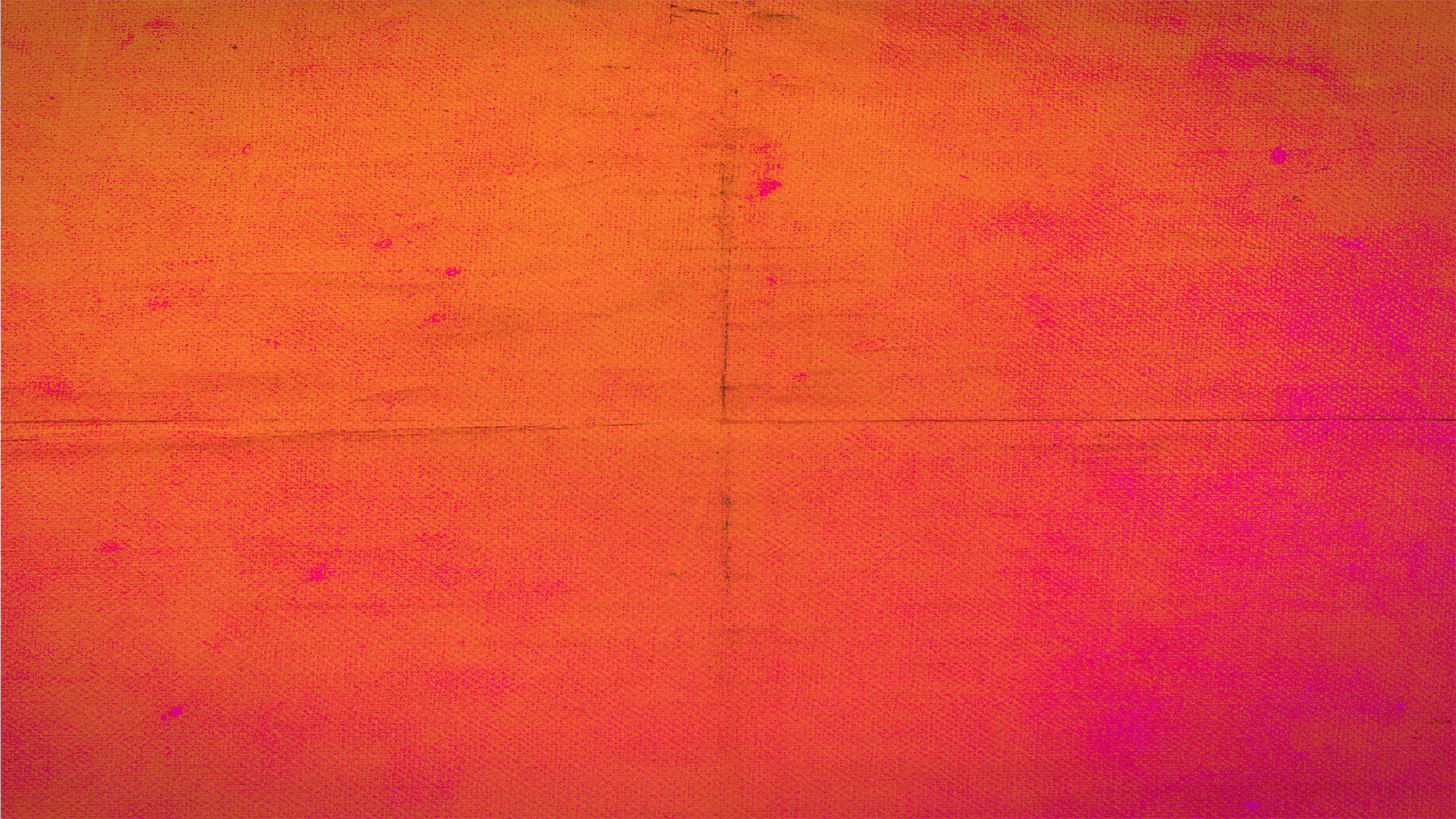 may make much of them. 18 It is always good to be made much of for a good purpose, and not only when I am present with you, 19 my little children, for whom I am again in the anguish of childbirth until Christ is formed in you! 20 I wish I could be present with you now and change my tone, for I am perplexed about you. 
Galatians 4:11–20 (ESV)
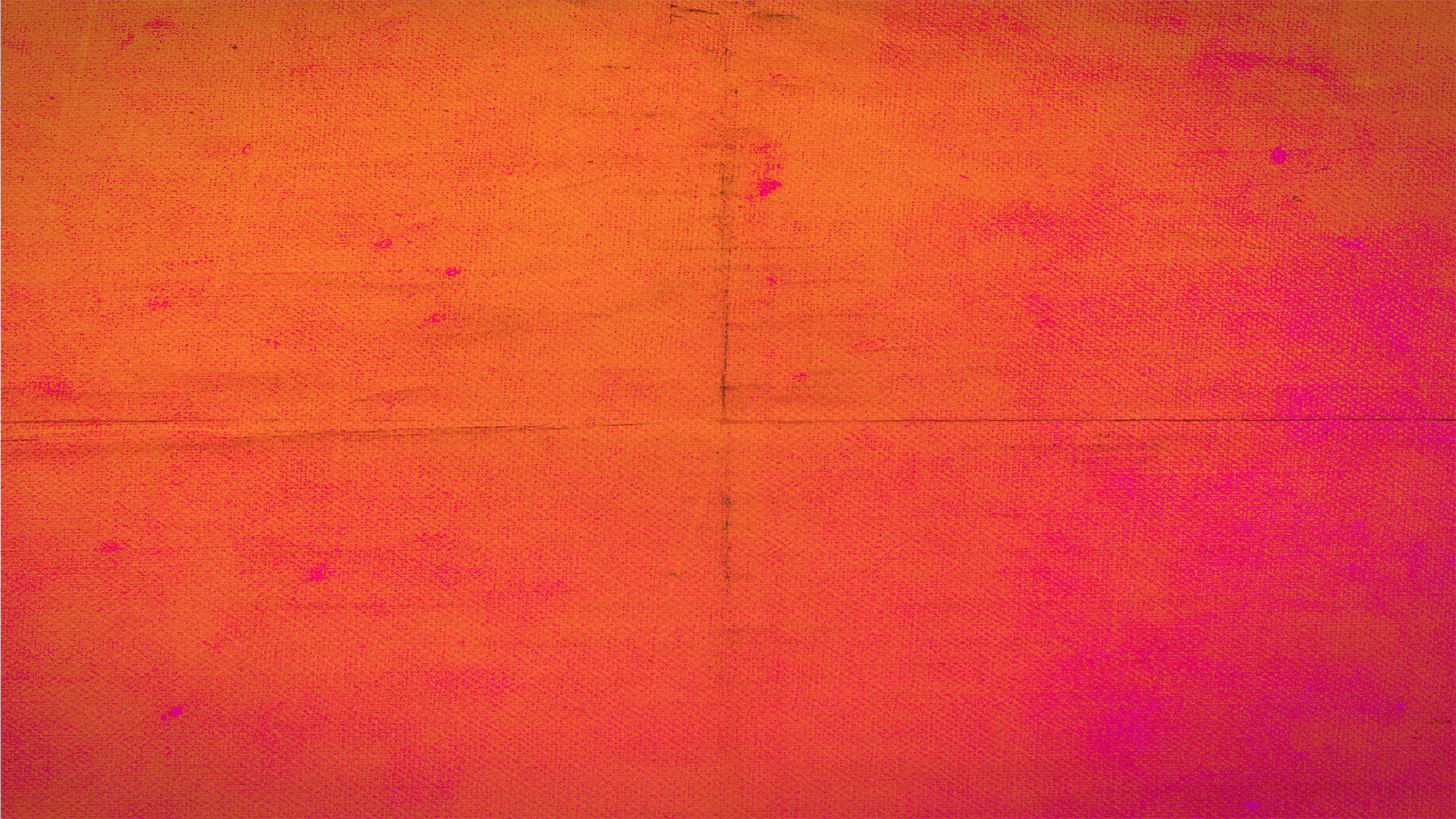 Prayer Time…

1. Pray for one another to remain focused on the one true gospel
Protection from the enemy and his lies
Protection from trusting in the things of this world
 
2. Pray for those with whom you desire to share the true gospel 
Use specific first names